Warming up the words
Strategies, games and activities for developing pupils’ vocabulary
Shades of Meaning
Word Webs
Traffic Light Vocabulary
Zones of Relevance
Best of 3
Odd One Out
Diamond 9
Magpie Walls
‘Cloze’ the gap!
Articulate!
Call my bluff!
Beat the clock – True/False
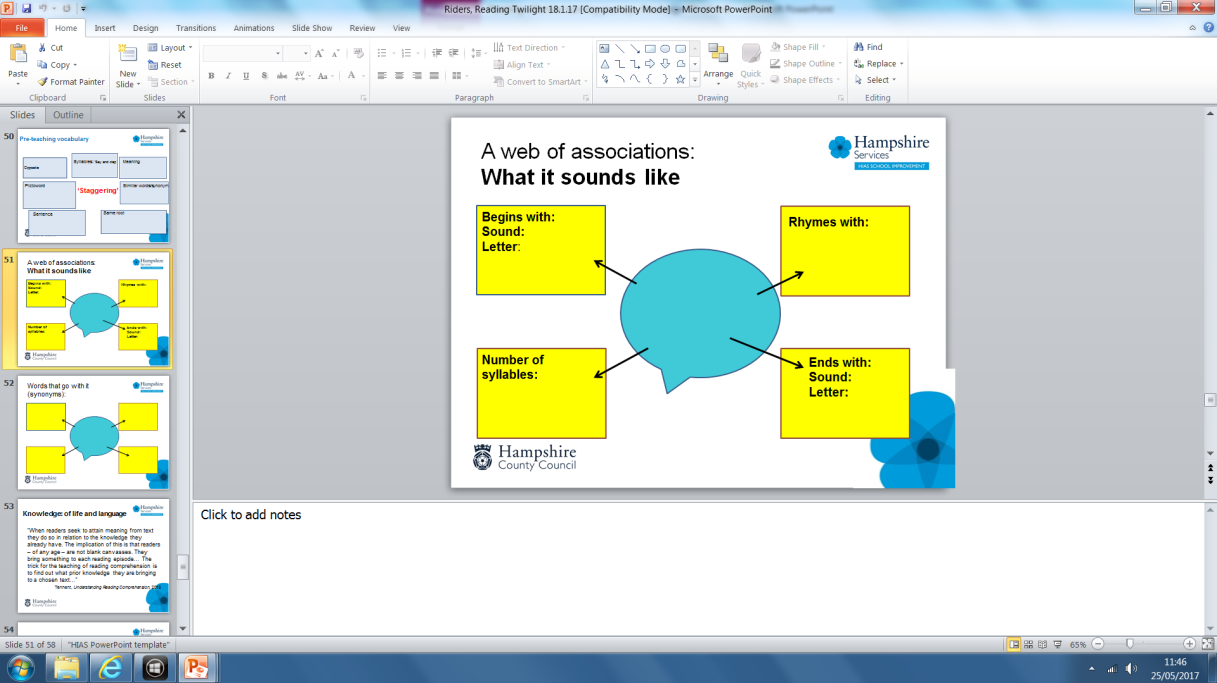 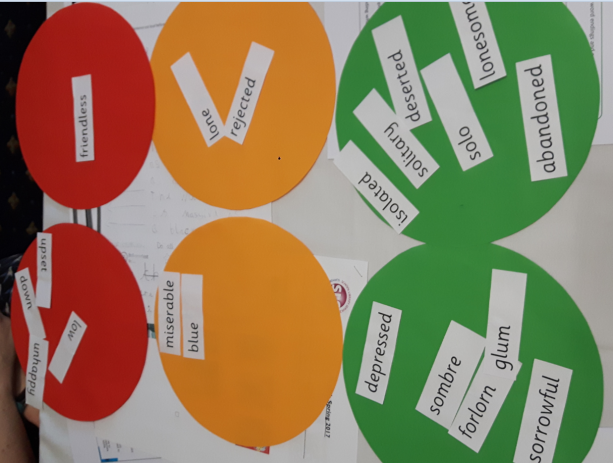 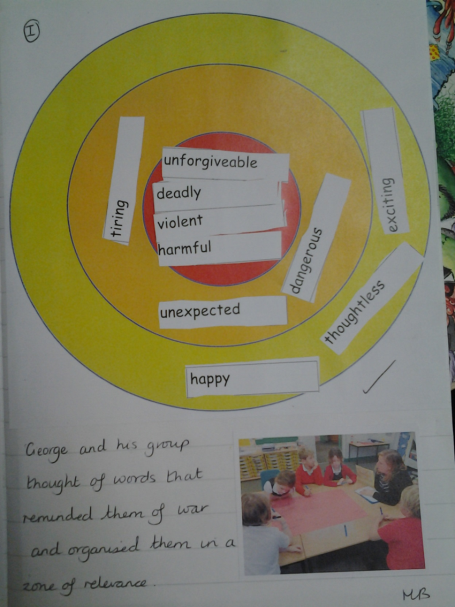 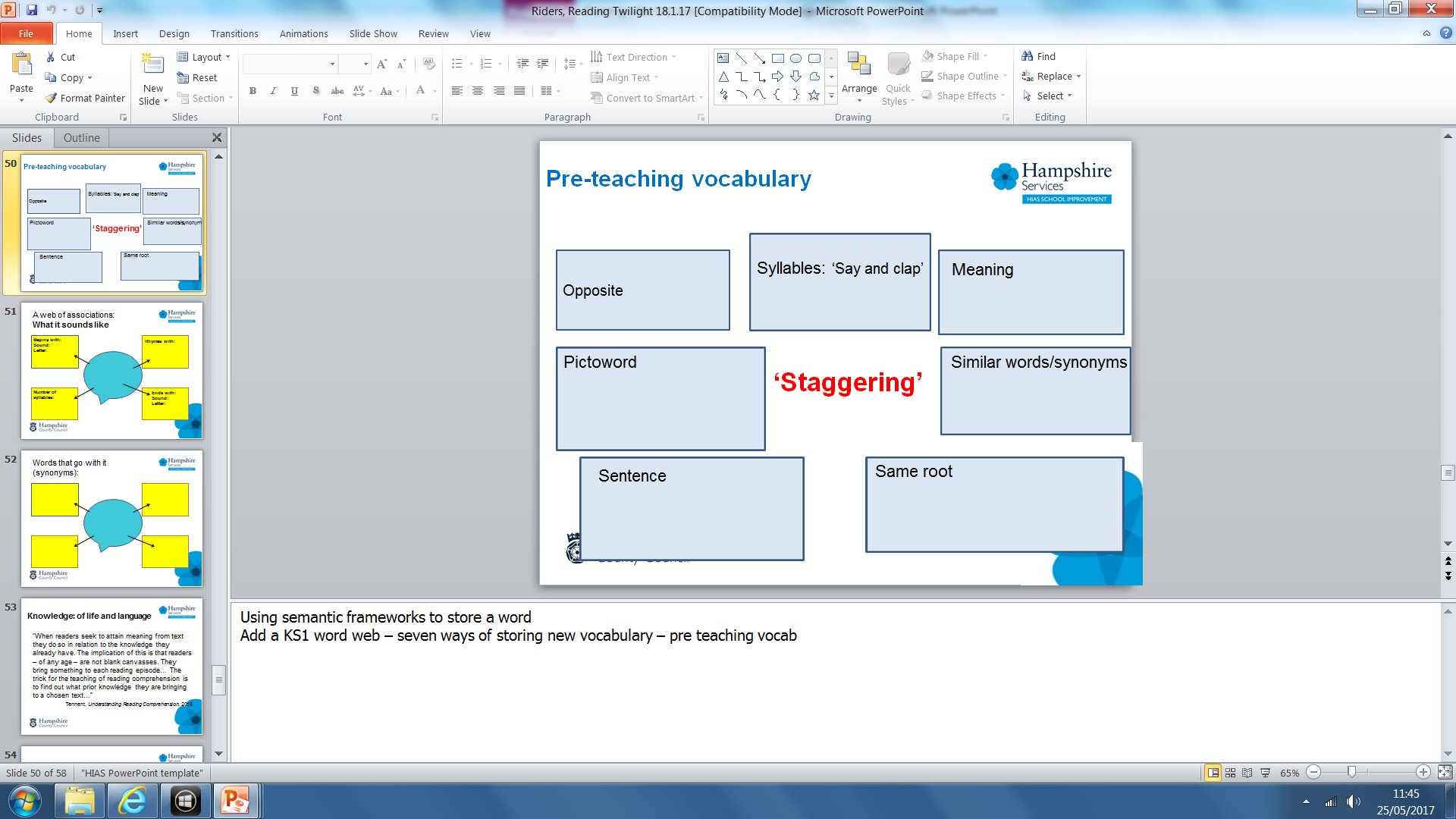 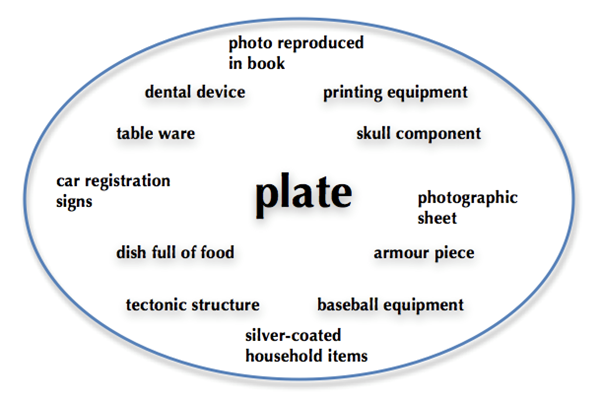 Applause
Making Choices
Semantic Fields
Word Associations
Have you ever..?
Word Sorts
Questions, Reasons and Examples
Would you rather…?
I Spy
I give you this gift…
Teaching Teddy
Alien Definitions
Beanbag categories
Five Things
Scavenger Hunt
Pass the Object
Talking Twins
Bippity Boppety Bumble Bee
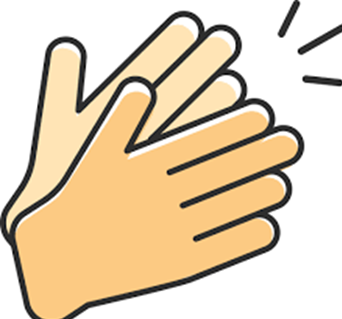 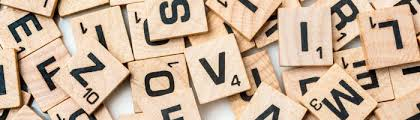 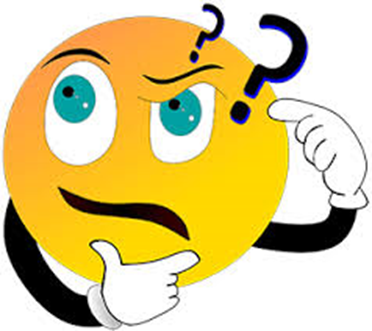 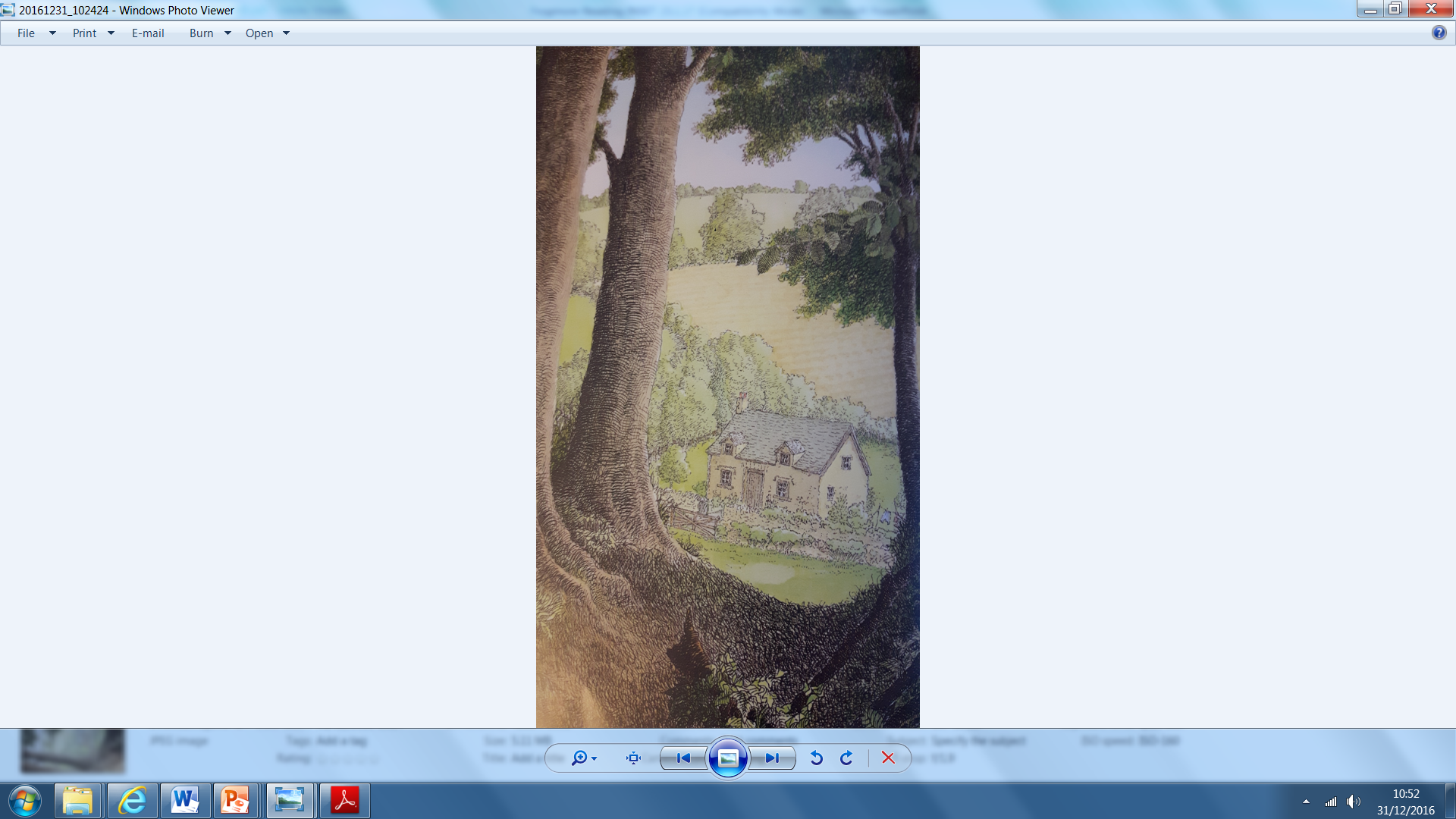 Best of 3?
safe
Idyllic
quaint
picturesque
overlooked
rural
isolated
private
hidden
Odd One Out?
Inviting
unspoilt
formal
Articulate!
Teams of 3:
Player one – Describe the key vocabulary in their own words (without saying the actual word)
Player two – guess the word
Player three – Timer and point scorer
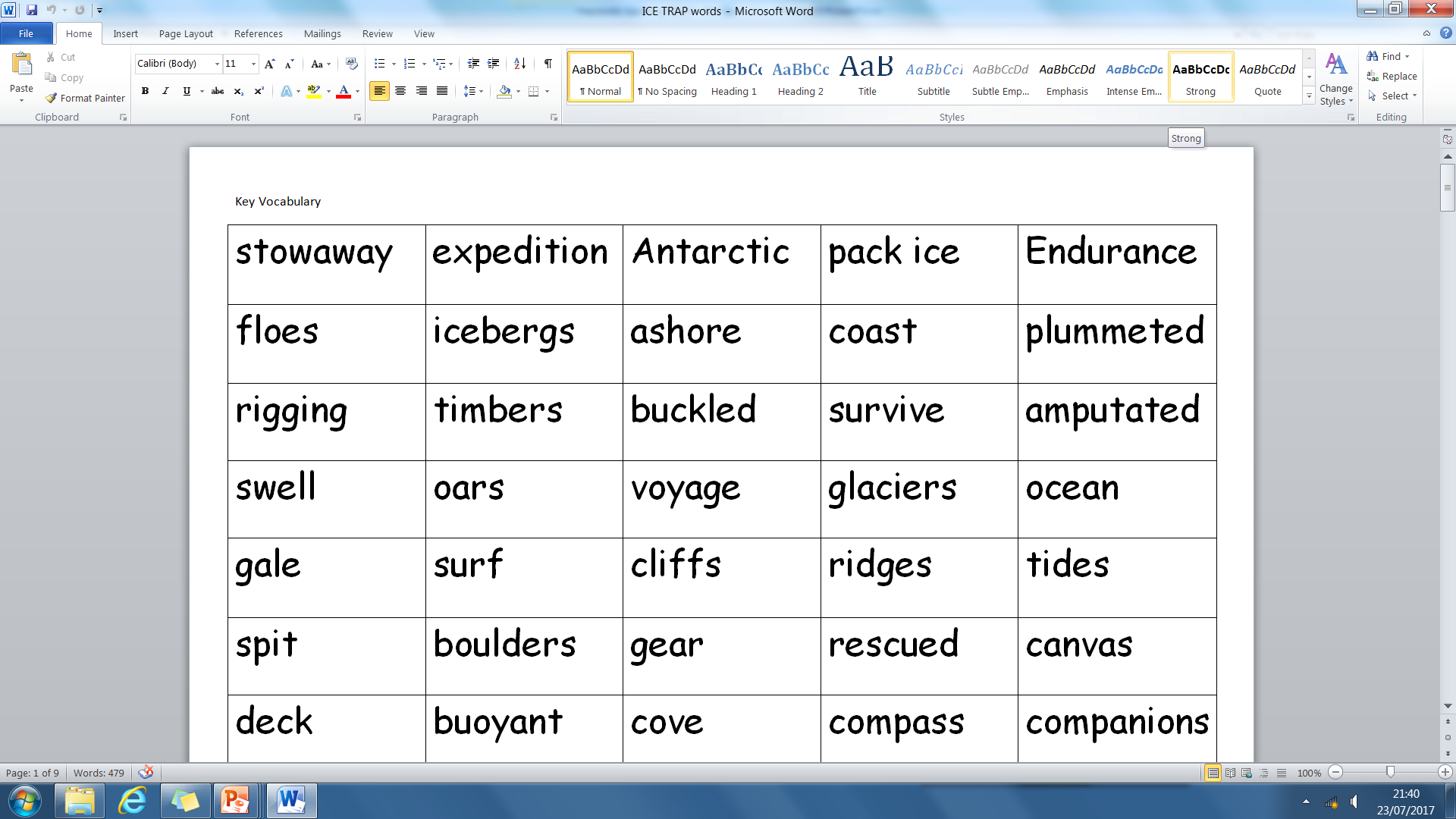 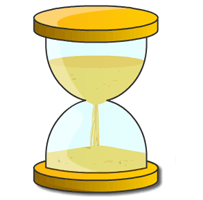 [Speaker Notes: Words taken from the text Ice Trap!]
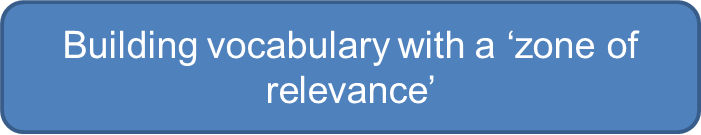 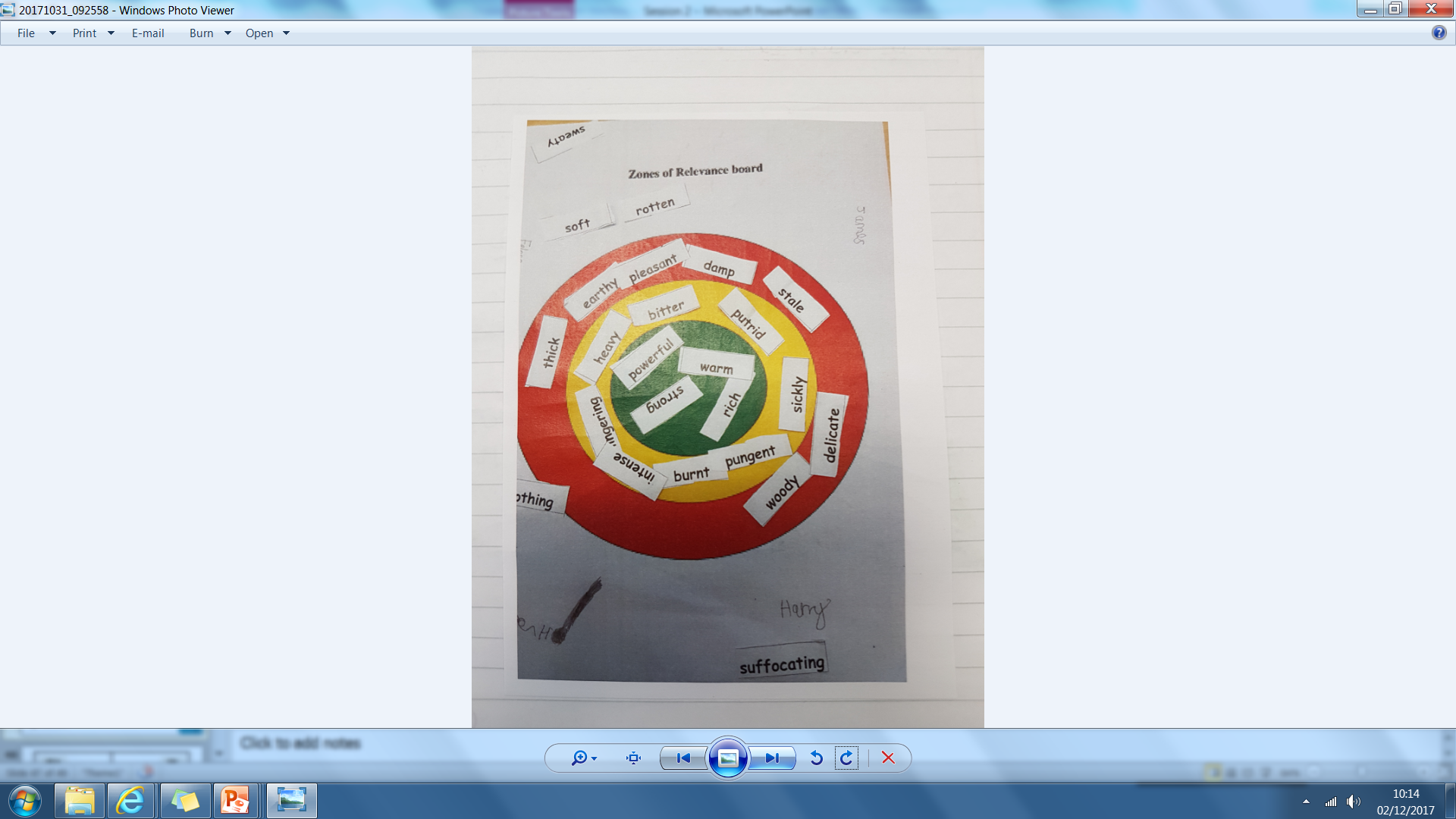 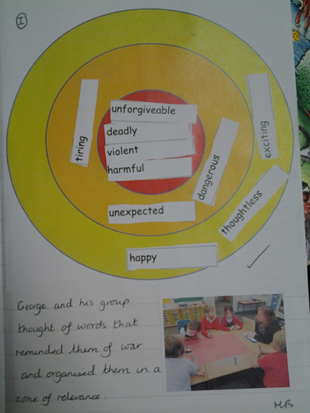 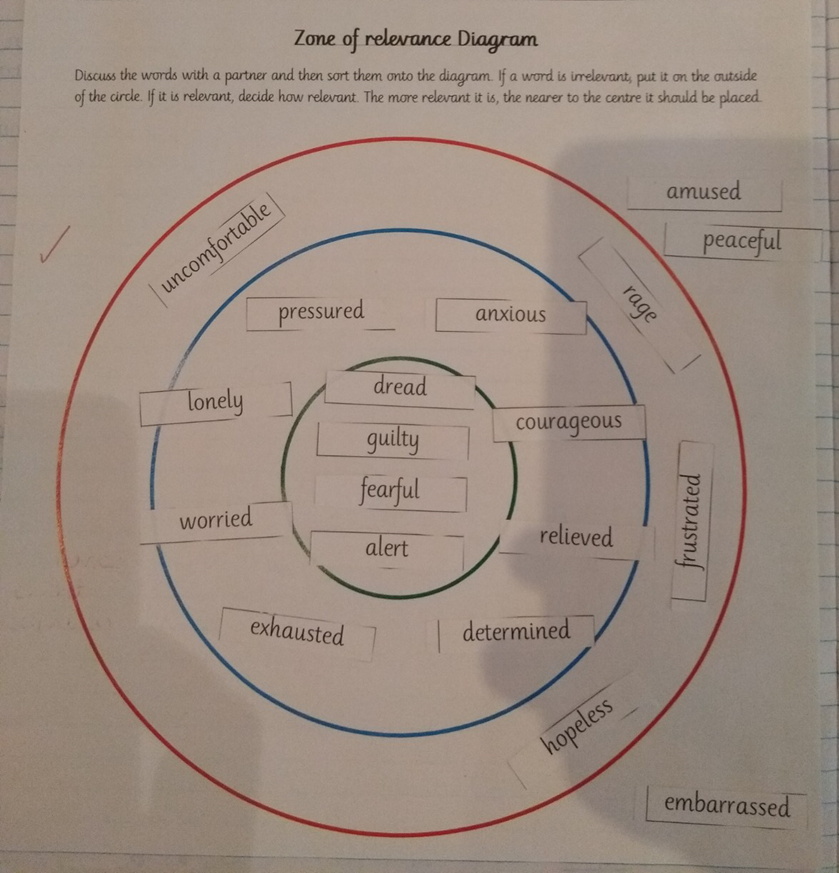 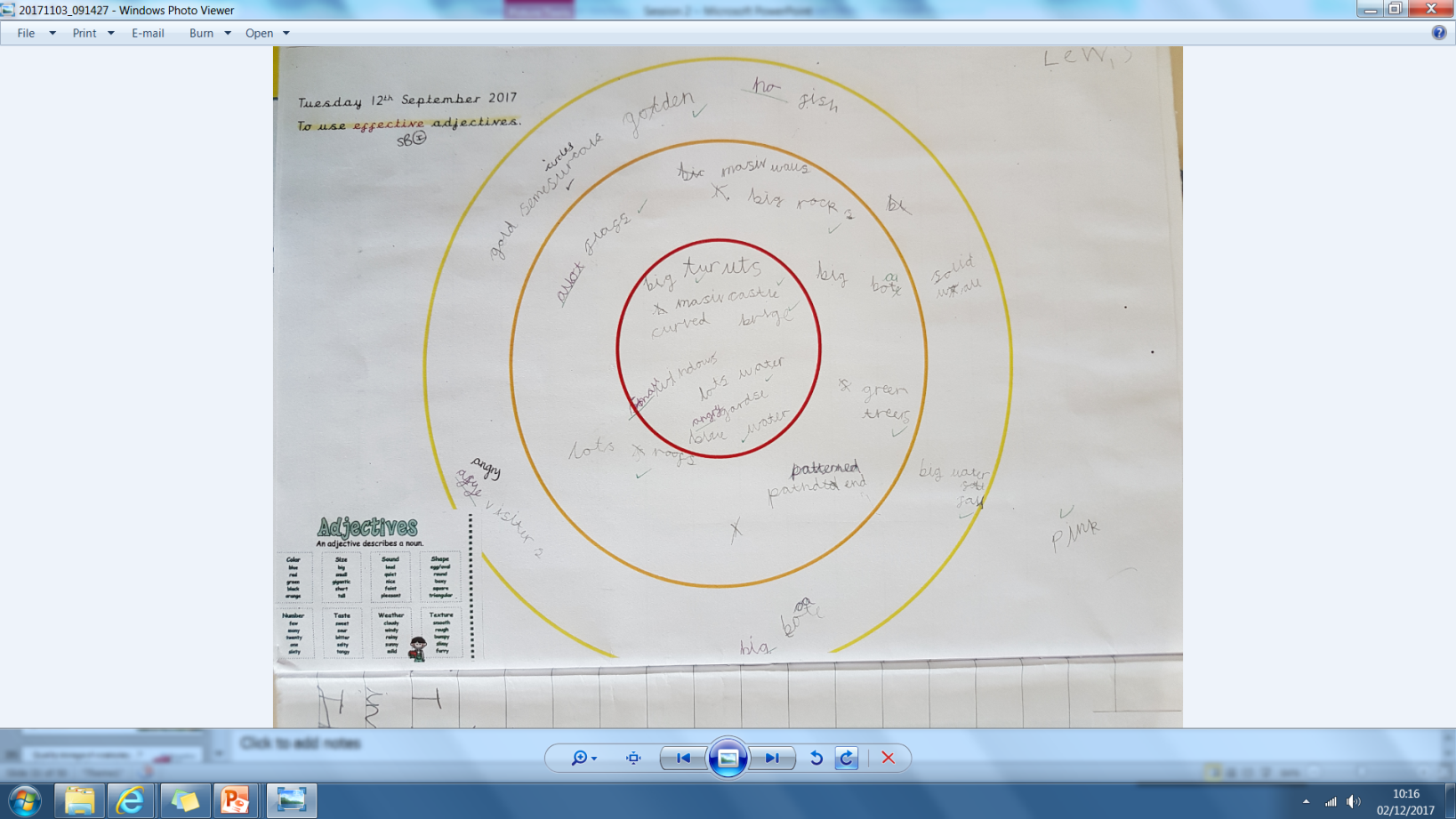 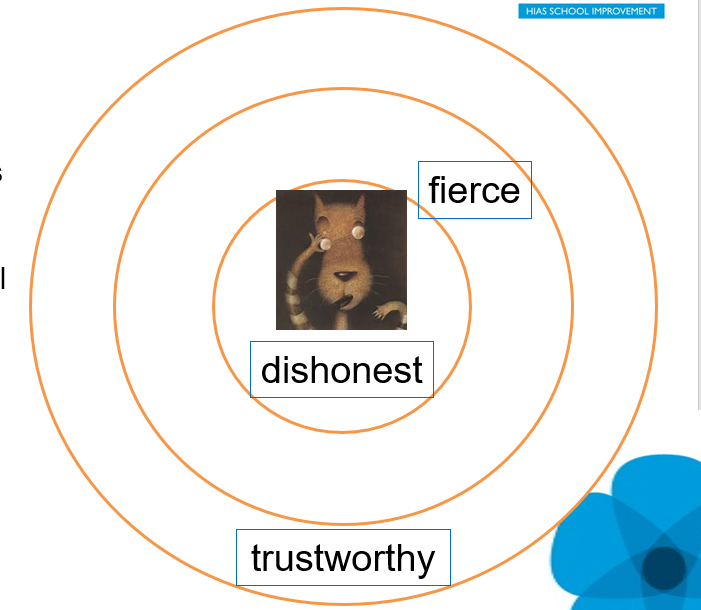 Diamond Nine
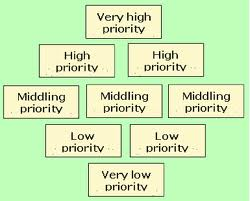 Shades of Meaning – building synonyms of different intensity
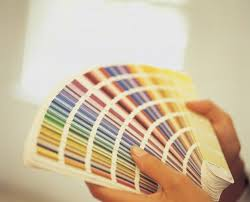 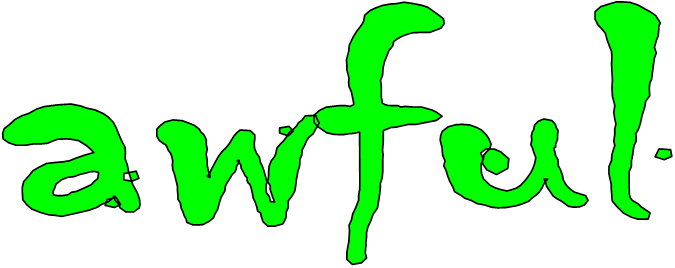 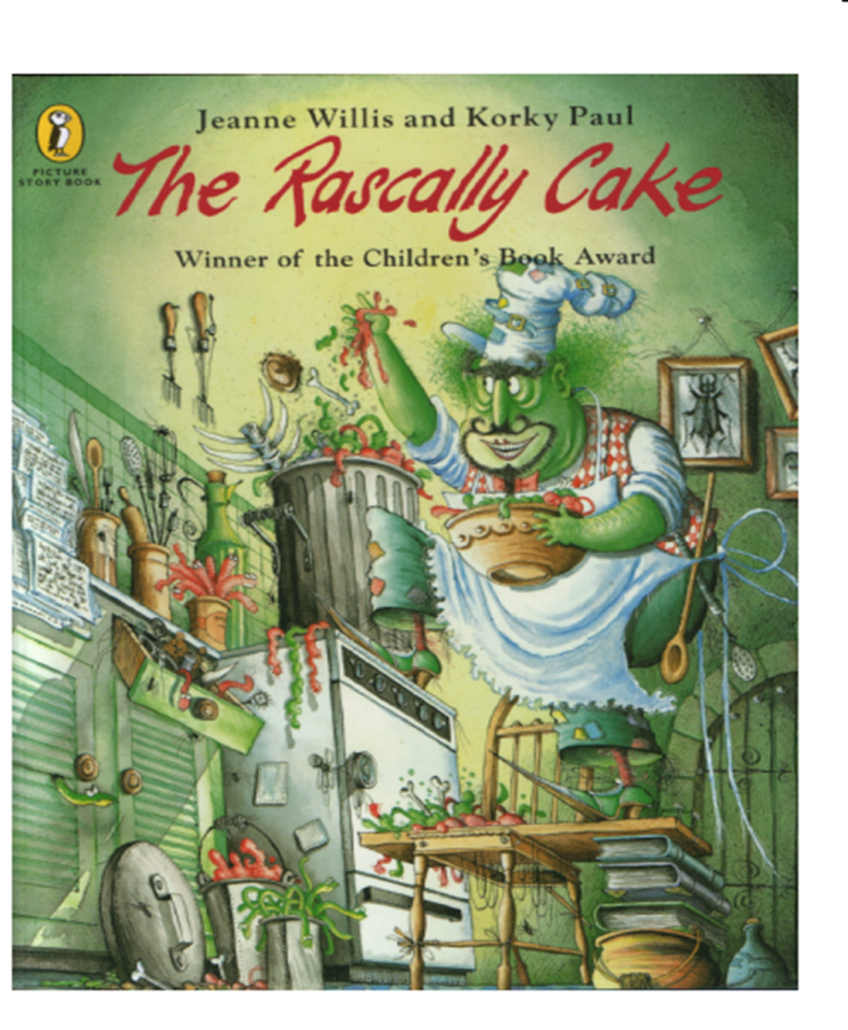 Quality storage of vocabulary…7 links (semantic frameworks to store a word)
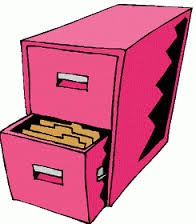 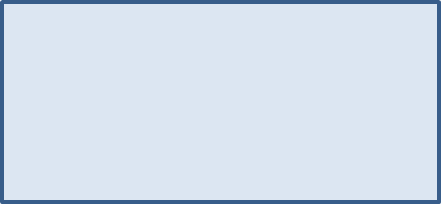 syllables: 
‘Say and clap’
opposite
  (antonym)
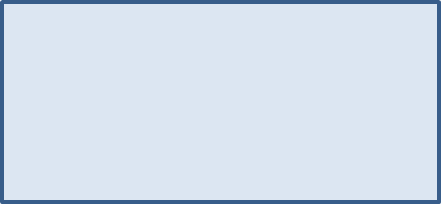 Meaning:
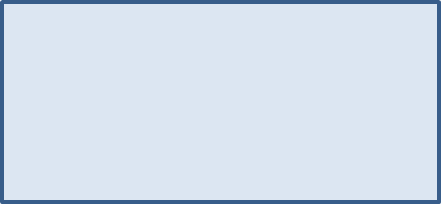 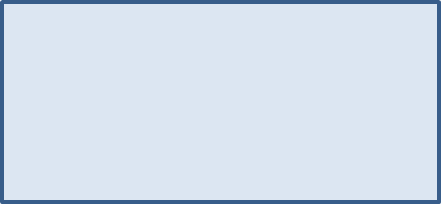 resistance
‘pictoword’
Synonyms:
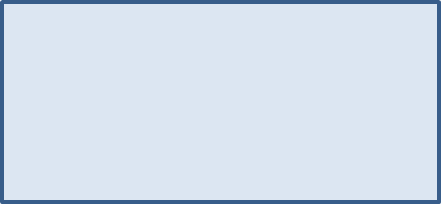 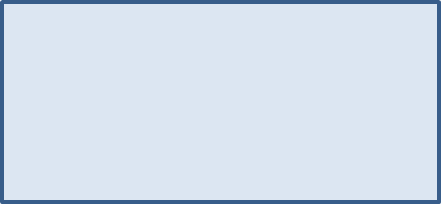 same root:
Sentence:
[Speaker Notes: Using semantic frameworks to store a word]
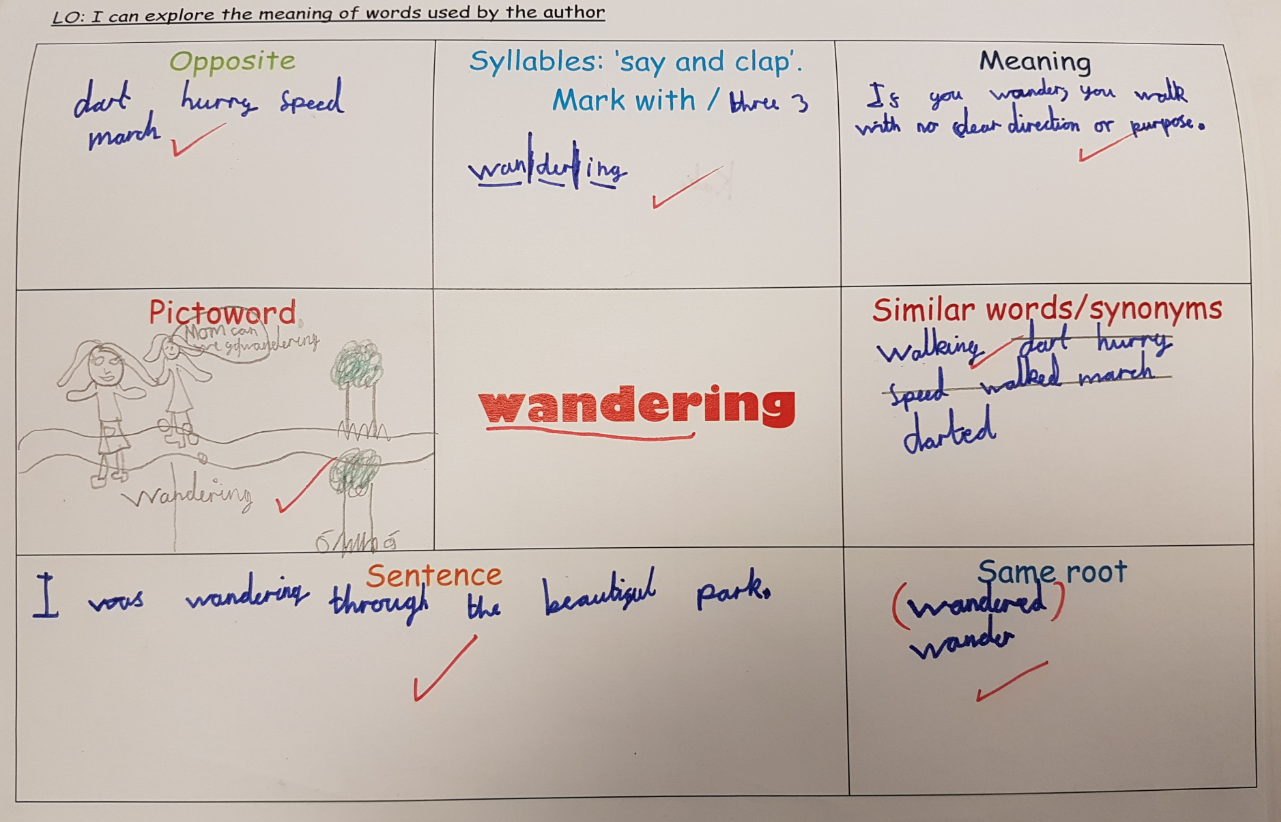 Pictowords/calligrams
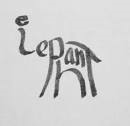 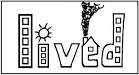 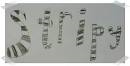 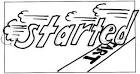 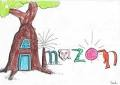 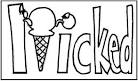 A web of associations:What it sounds like
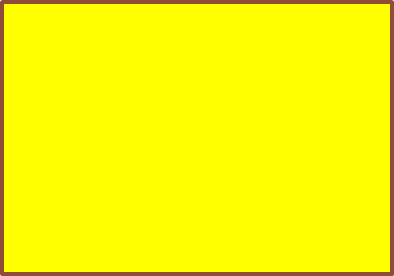 Begins with:
Sound:
Letter:
Rhymes with:
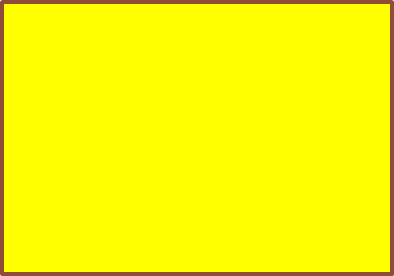 Number of syllables:
Ends with:
Sound:
Letter:
Words that go with it (synonyms):
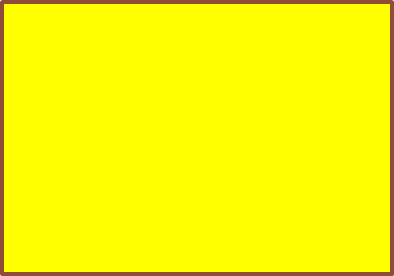 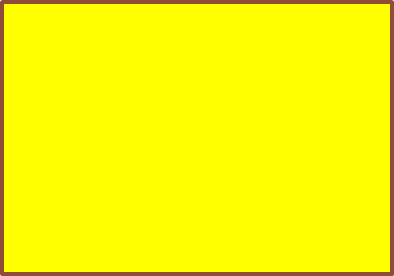 Develop alternative definitions for words

e.g. Ambitious 

1.Really wanting to succeed in becoming rich or important

2. Wanting to get ahead by becoming powerful

3. Wants great success in life
Call My Bluff!
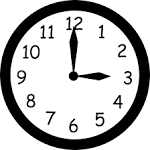 Beat the clock!
True or False?

Shrill sounds can hurt your ears  
 
Regular exercise can elevate stress 

The end of year production was a musical cacophony! 

Completely submerged, the boy floated on the surface water
[Speaker Notes: alleviate]
Traffic Light Vocabulary
Red – Words that you know and 
Understand and have used in your 
writing before

Amber – Words that you know 
and understand, but have not used in 
your writing before

Green – Words that you don’t know 
or understand, and you’ve not used in 
your writing before
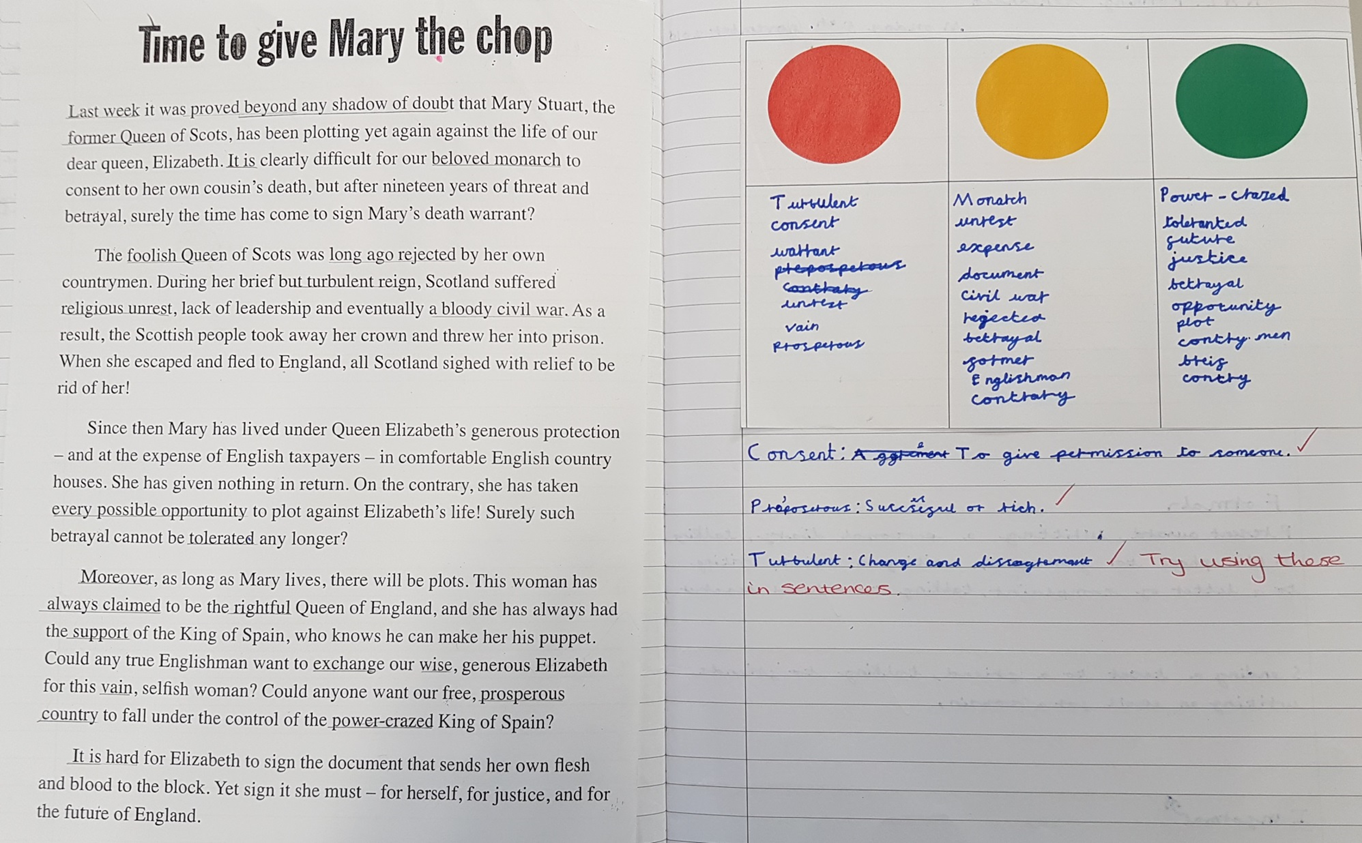 Magpie walls
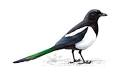 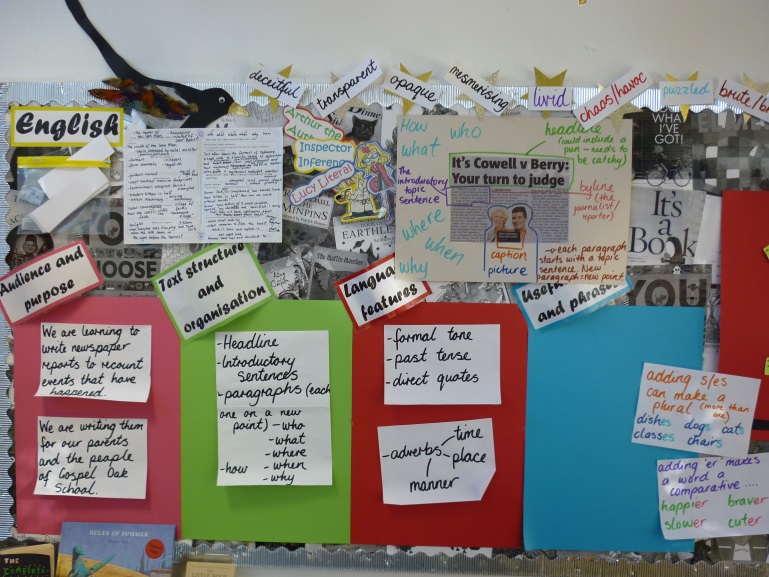 A class display or part of
the working wall.
A collection of vocabulary that
the children find funny or
interesting or different.
A collection of new, unfamiliar
words 
Used across the curriculum
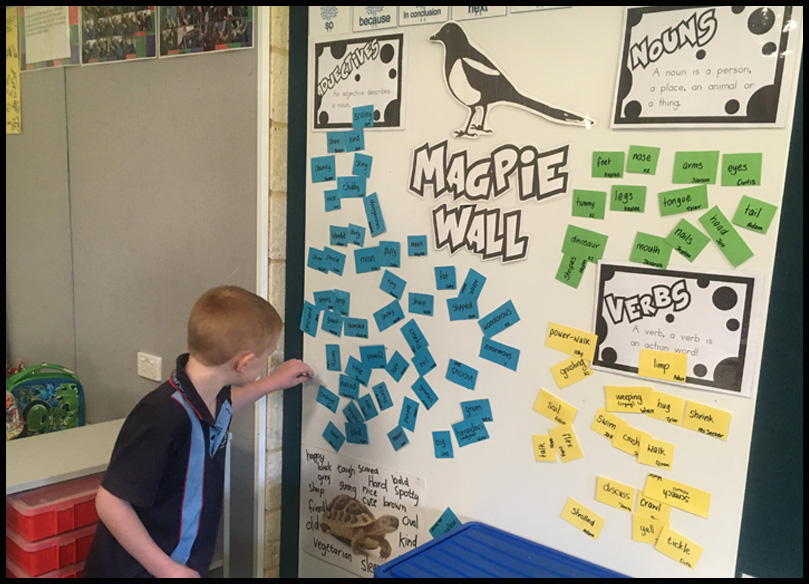 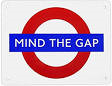 ‘Cloze’ the gap!
An effective way to assess starting points:

Can the pupils identify the missing word from the text? 

A close synonym would be acceptable as long as it remains contextually accurate.

What would this task be assessing?
[Speaker Notes: You would assess: background prior knowledge, vocabulary, reading strategies used to identify missing words]
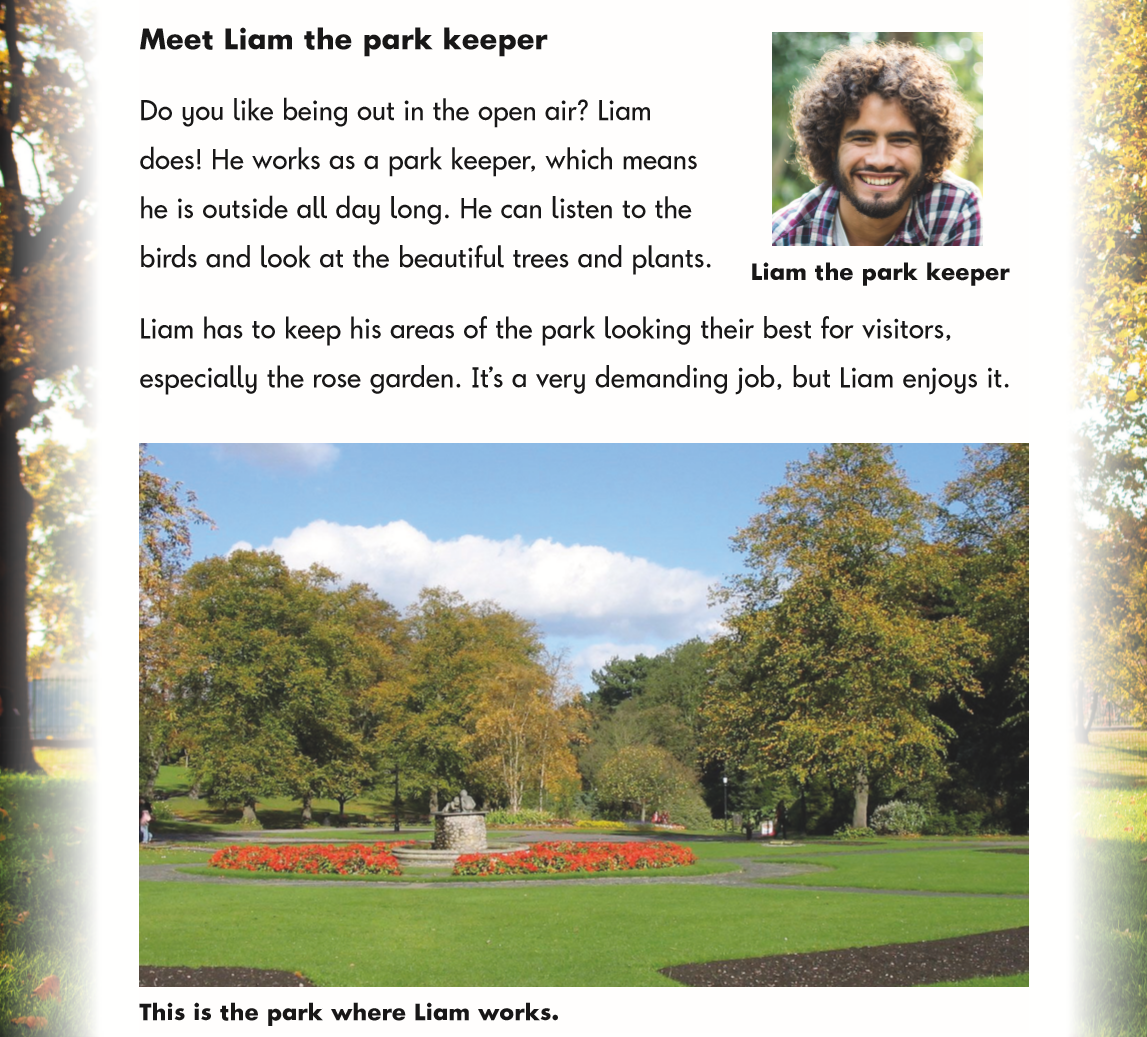 Applause!
Ask children to clap to indicate how much they would like to be described as a ‘target’ word. For example:
frank 
astute 
vain
stern
impatient
generous
impulsive
gregarious
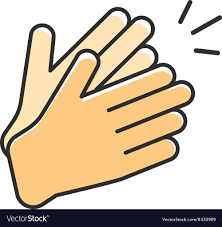 [Speaker Notes: Taken from Bringing Words to Life-Robust Vocabulary Instruction 
(Isabel L. Beck, Margaret G McKeown and Linda Kucan)]
Making Choices
Ask the children to indicate appropriate examples of the target word being used correctly.
Which of these are examples of people clutching things?
Holding tightly to a purse
Holding a fistful of money
Petting a cat’s fur
Climbing the branches of a tree
Blowing bubbles and catching them

When would you say someone looks radiant?
When they’ve won the lottery
When they have had a ‘selfie’ with their favourite pop star
When they have scored the winning goal in a match
When they are walking home from the post office
When they have just cleaned their room
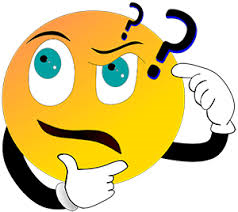 Semantic Fields - Relating Words
Towards the end of a learning journey, it is useful to explore ways in which target words can be linked together. For example, reluctant, anxious and drowsy could all be shown with facial expressions. Tranquil, tepid and distant might all be related when they are used to describe a setting.
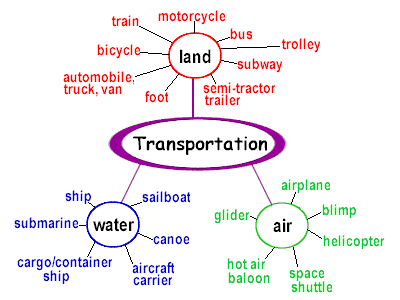 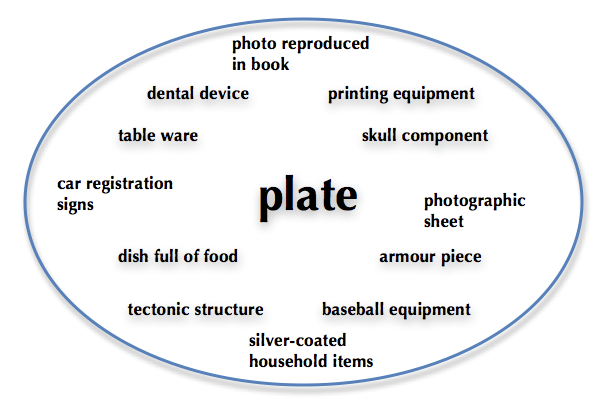 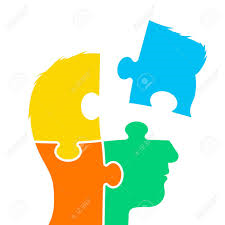 Word Associations
When you introduce new words in the same learning journey, you can ask questions that help the children link the word to associated words. For example: accomplice, virtuoso, philanthropist:
Which word goes with crook? 
Which word goes with a gift to the hospital? 
Which word goes with piano?
Have you ever?
Linking newly learned words to personal experiences. For example, think of an example when you have:

urged someone?
pleaded with someone?
undermined someone?
championed someone?
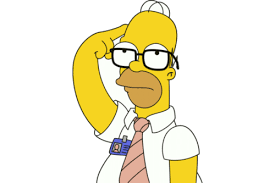 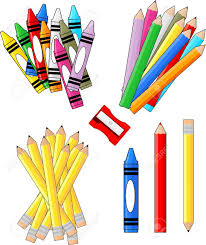 Word Sorts
One way to keep referring back to ‘target’ words throughout the term or year is to provide opportunities for children to ‘sort’ words. 
 
They could sort them in a way of their choosing or you could give them categories:
words that they could use to describe people
words they would use to describe settings
positive words 
negative words
neutral words
Questions, Reasons & Examples
Encourage the children to interact with target words by providing and explaining examples of their use and encouraging children to create their own.
For Example:
If you received a letter from a long, lost relative, you might say it was received unexpectedly. When else might something happen unexpectedly?

Tell me about how you might guide someone new around the school. When else might you need to guide someone?

Who of these people might be described as formidable?
a new boss at the office
an inspector
a shy friend
Who else might be formidable?
Would you rather…?
Devise questions around ‘target’ words. For example:
Would you rather anticipate a birthday or a dentist appointment? Why?
Would you rather interact with a shark or a polar bear? Why?
Would you rather confine a butterfly or a cat? Why?
I Spy
Adapt the original game by using adjectives instead. For example:

“I spy something that is spiky, growing, tiny, beautiful.”
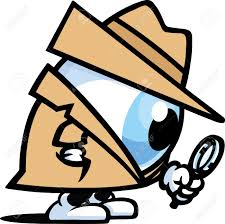 [Speaker Notes: Early Years Games from Word Aware 2 (Teaching Vocabulary in the Early Years)]
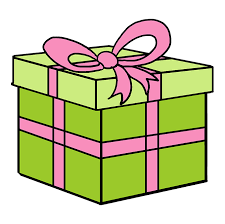 I give you a gift…
Place interesting objects in a bag. Explain to the group that they will be choosing a ‘gift’ to give to someone else in the group. They need to describe their gift with an adjective. Model this first. Discuss size, texture or specific attributes.
Use the sentence, ‘I give you this gift because….. it is sparkly.’ 
Then the child who receives the gift, chooses one for another child.
Teach Teddy a New Word
Introduce Teddy and tell the children that he needs help to learn a new word. Ask the children to tell teddy what they know about the word. When they have spoken to teddy, he then summarises what they have said, thus providing a solid definition.
The toy bus is metallic
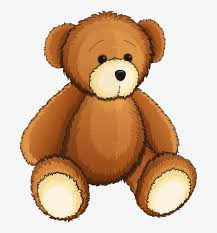 Alien Definitions
Gather some interesting pictures or objects and an alien puppet. Explain that the alien is trying to learn new things about Earth, and he needs the children’s help. They must describe things to him in full sentences.
Pass the object round, one at a time, and encourage the children to say a sentence, for example:
an elephant is a large animal
an elephant is grey
an elephant has a trunk
an elephant lives in hot countries

At the end, the alien summarises what he has learnt.
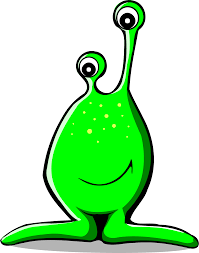 Beanbag Categories
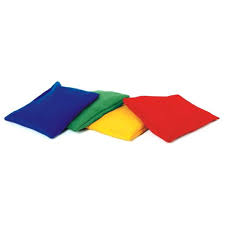 Select a familiar category to the children, for example: animals, beach, toys…

Name an item linked to the category and pass the beanbag on. 

Keep going until the group has run out of words.
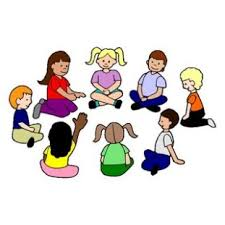 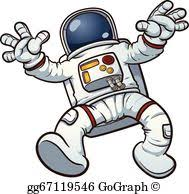 Five Things
Show children an object or picture. Discuss what you all know about it. When five suitable things have been said, say and act them out together. For example, for astronaut:
“Astronauts can travel in a rocket. Astronauts can walk on the moon. Astronauts can explore outer space. Astronauts can land the spaceship. Astronauts are really smart.”
Scavenger Hunt
Ask the children to find objects with given attributes, for example: 

it has wheels
it is soft
it is bendy

Then ask the children to compare the objects that they find.
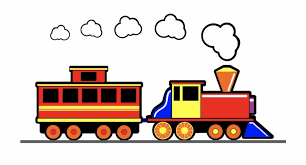 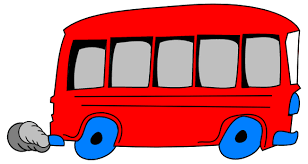 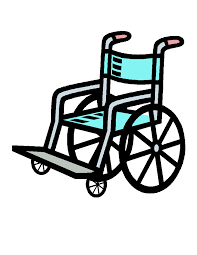 Pass the Object
Find an interesting object that has different features, for example: a toy train or elephant.

Pass the object around and ask each child to say one thing to describe it. For example:
It is soft.
It has wheels.
It runs on a track.
Talking Twins
Introduce a pair of dolls or puppets to the children. 
The talking twins ‘sound talk’ their words and finish off each other’s words.






Have a few objects out to label that have only been partially sounded out by the twins, for the children to complete.
t a p
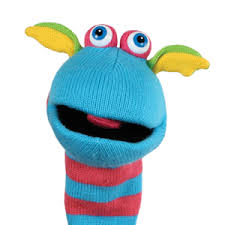 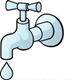 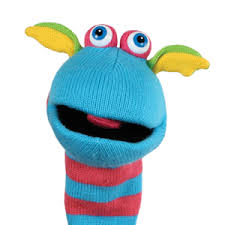 t a
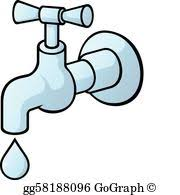 ‘Bippity Boppity’ Bumble Bee
Sit a group of children in a circle. The adult holds a toy bee and walks around the circle, stopping at 
a child. 
Adult: Bippity Boppity Bumble Bee, will you 
say a name for me?
Child: Samuel
Adult: Let’s all say it. (The class say the name and clap the syllables.)
Adult: Let’s all whisper it. (Quietly say it and whisper it.)
Everyone: Bippity Boppity Bumble Bee, thank you for saying your name for me!
 
Repeat with another child.  As they become more familiar with the game, adapt it so that they can use topic words e.g. animal names or colours.
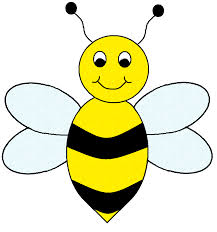